กลุ่มงานควบคุมโรคไม่ติดต่อ สุขภาพจิตและยาเสพติด
1. ผลการดำเนินงานบำบัดรักษาและฟื้นฟูสมรรถภาพผู้เสพ/ผู้ติดยาเสพติด   ปีงบประมาณ ๒๕๖๐
2. การจัดค่ายศูนย์ปรับเปลี่ยนพฤติกรรมผู้เสพจังหวัดสระแก้ว ปี ๒๕๖๐
จังหวัดสระแก้ว/ศูนย์อำนวยการป้องกันและปราบปราม ยาเสพติดจังหวัดสระแก้ว  ตั้งเป้าหมายในการจัดทำค่าย “ศูนย์ขวัญแผ่นดินจังหวัดสระแก้ว” ปี ๒๕๖๐
3. เร่งรัดการเบิก-จ่ายงบประมาณแผนงานป้องกัน ปราบปรามและบำบัดรักษายาเสพติด ปี ๒๕๖๐
สำนักงานปลัดกระทรวงสาธารณสุข  ได้สนับสนุนงบประมาณ 
เพื่อสนับสนุนการบริหารจัดการระบบยาเสพติด ได้อย่างเป็นระบบและ
มีประสิทธิภาพ   ใน ๒ กิจกรรม คือ
๑) กิจกรรมหลัก : การให้บริการรักษาพยาบาลและฟื้นฟูผู้ป่วยยาเสพติดในพื้นที่
๒) กิจกรรมหลัก : การจัดการข้อมูลและรายงานในการเฝ้าระวังยาเสพติด
        สสอ./รพ. ดำเนินการเบิก-จ่าย งบประมาณที่ได้รับ ในงวดที่ ๑ ให้แล้วเสร็จ ภายในวันที่ ๑๕ เมษายน ๒๕๖๐
4. การประกวดกิจกรรมในโครงการ TO BE NUMBER ONE
กรมสุขภาพจิต ได้จัดประกวดจังหวัด/ชมรม  TO  BE  NUMBER  ONE  ระดับภาคกลางและภาคตะวันออก  ในวันอังคารที่ ๗ มีนาคม ๒๕๖๐ ณ โรงแรมแอมบาสซาเดอร์ ซิตี้ จอมเทียน พัทยา จังหวัดชลบุรี  ที่ผ่านการประกวดในระดับภาคเข้าสู่ระดับประเทศ 
กลุ่มต้นแบบ ได้แก่
  จังหวัด TO BE NUMBER ONE  เพื่อรักษามาตรฐานพร้อมเป็นต้นแบบระดับเพชรปีที่ ๑ 
  ชมรม TO BE NUMBER ONE บ้านไผ่งาม อำเภอโคกสูง เพื่อรักษามาตรฐาน
                     สู่ต้นแบบระดับทองปีที่ ๒
  ชมรม TO BE NUMBER ONE โรงเรียนท่าเกษมพิทยา  อำเภอเมือง เพื่อรักษามาตรฐาน 
                     สู่ต้นแบบระดับทองปีที่ ๒
  ชมรม TO BE NUMBER ONE บริษัทน้ำตาลและอ้อยตะวันออกจำกัด อำเภอวัฒนานคร 
                    เพื่อรักษามาตรฐาน สู่ต้นแบบระดับทองปีที่ ๑
กลุ่มดีเด่น 
    ชมรม TO BE NUMBER ONE วิทยาลัยเทคนิคสระแก้ว 
                       ผ่านการประกวดในระดับภาคเข้าสู่ระดับประเทศ
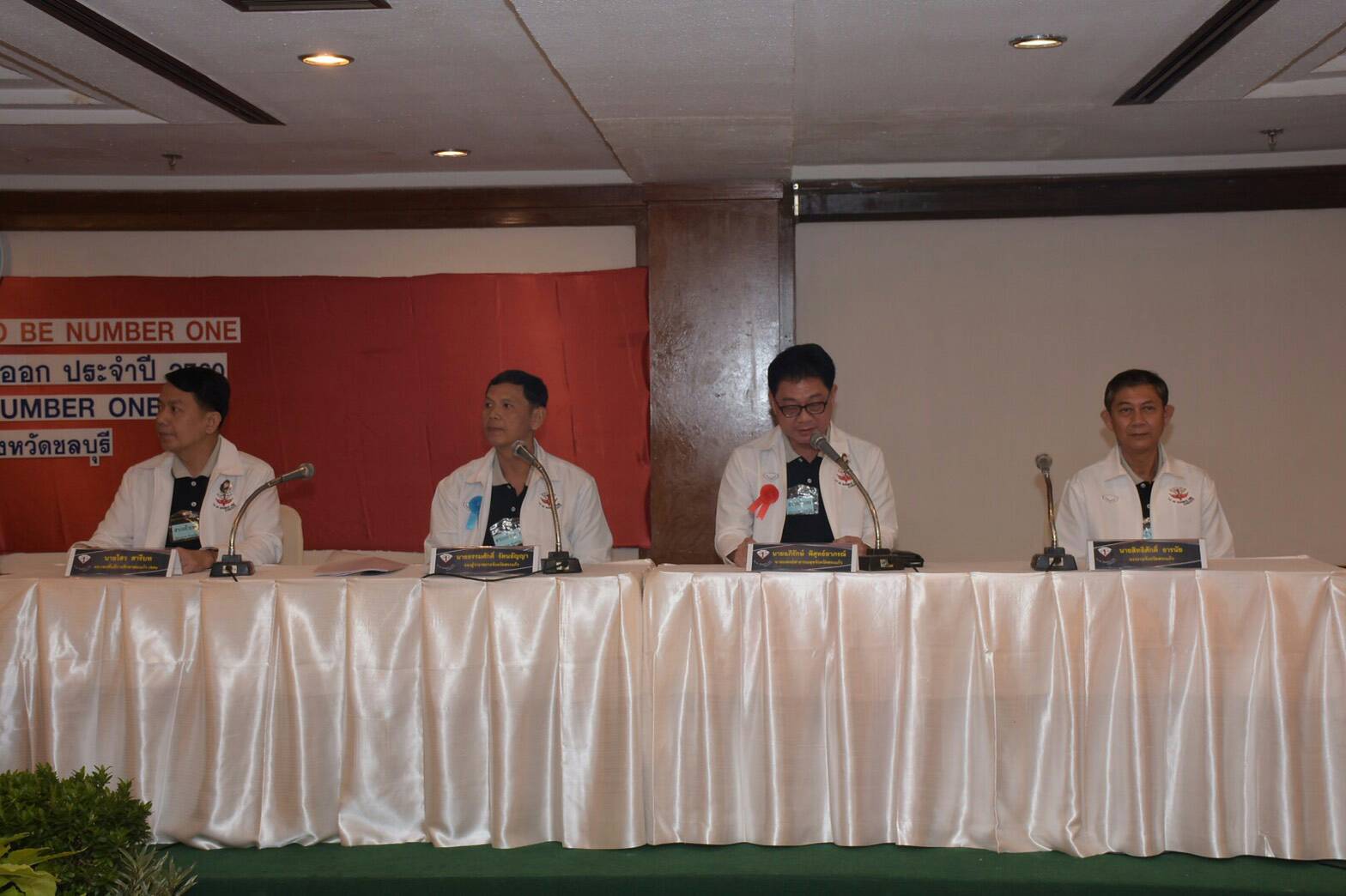 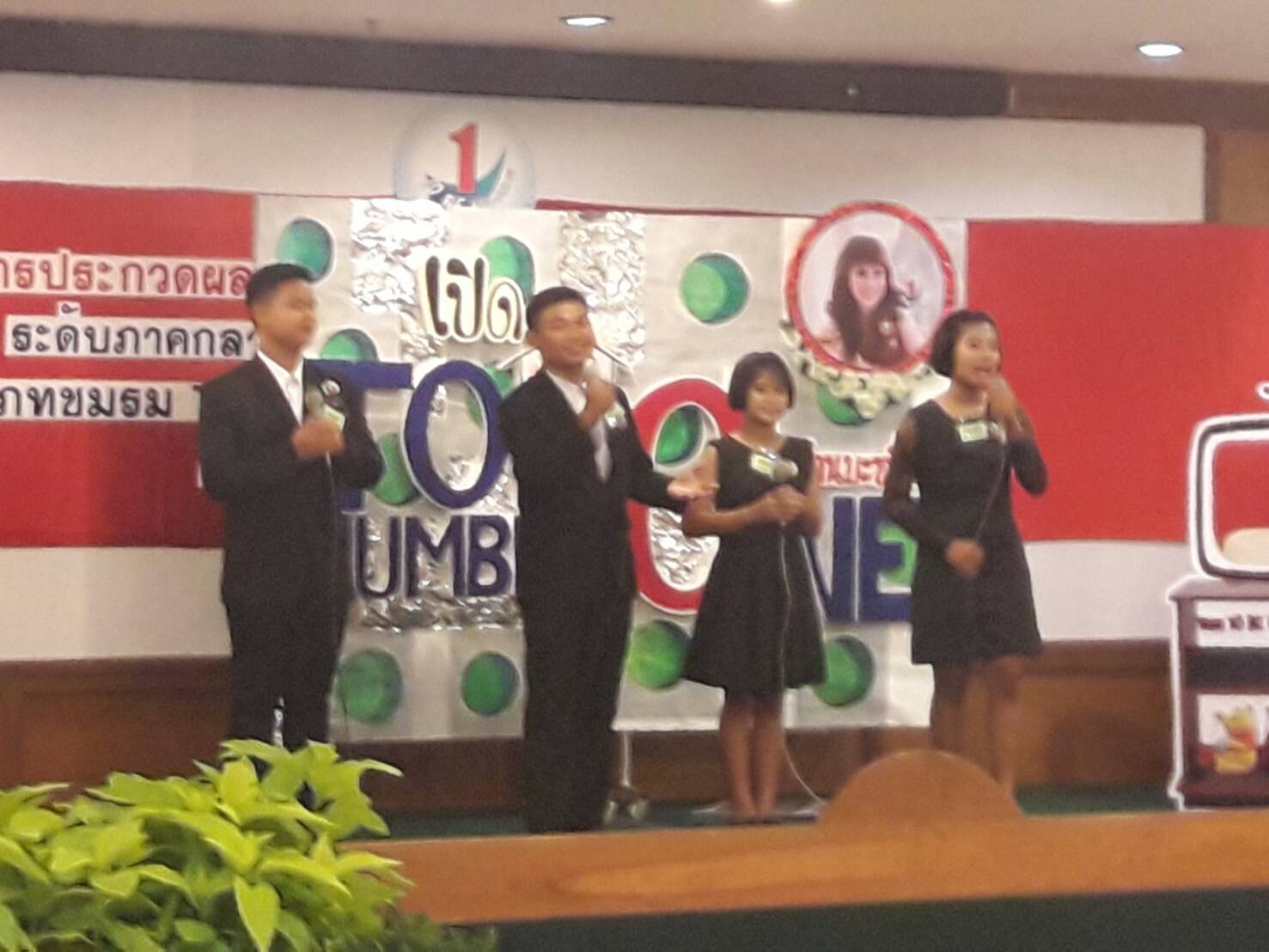 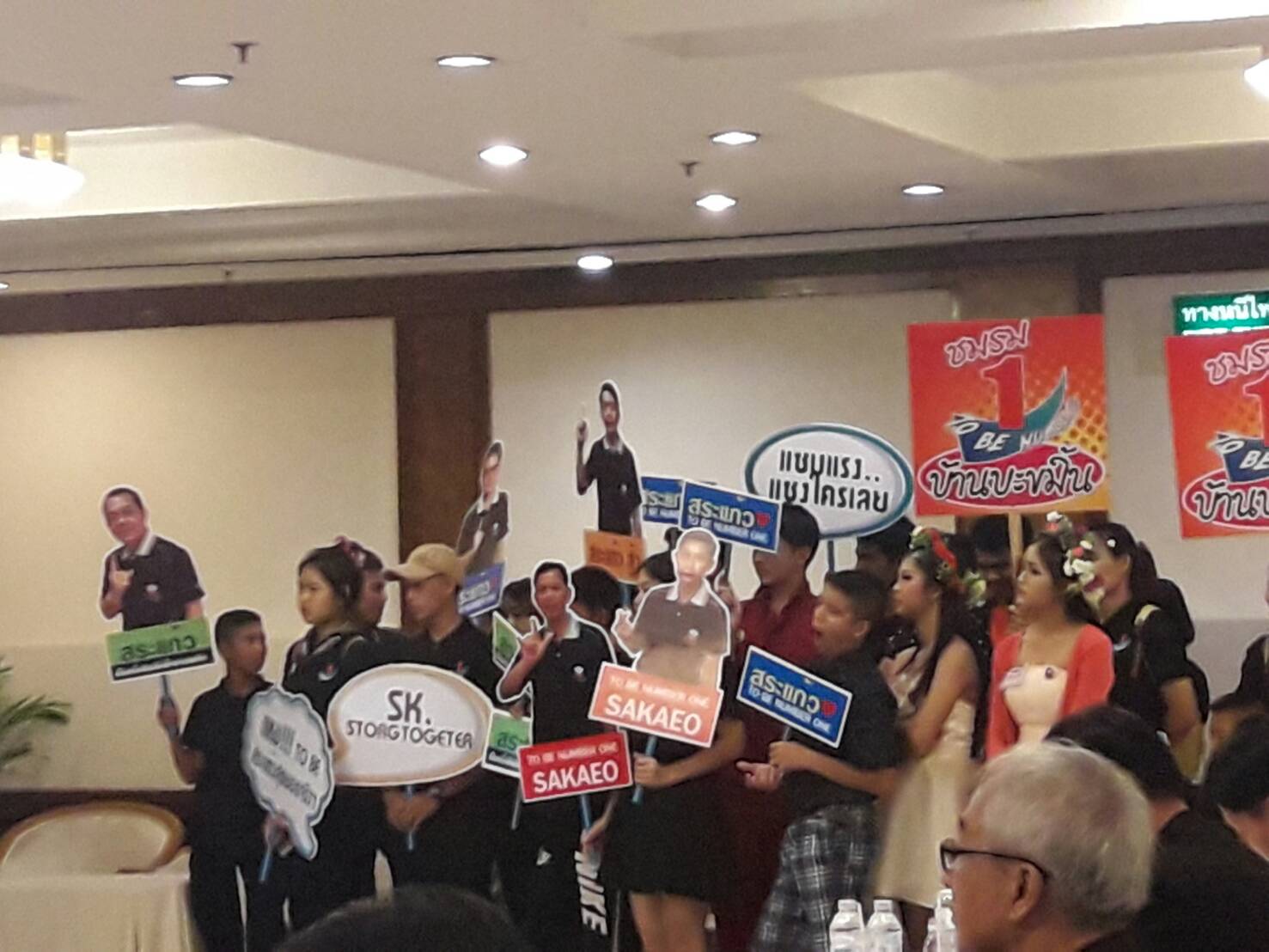 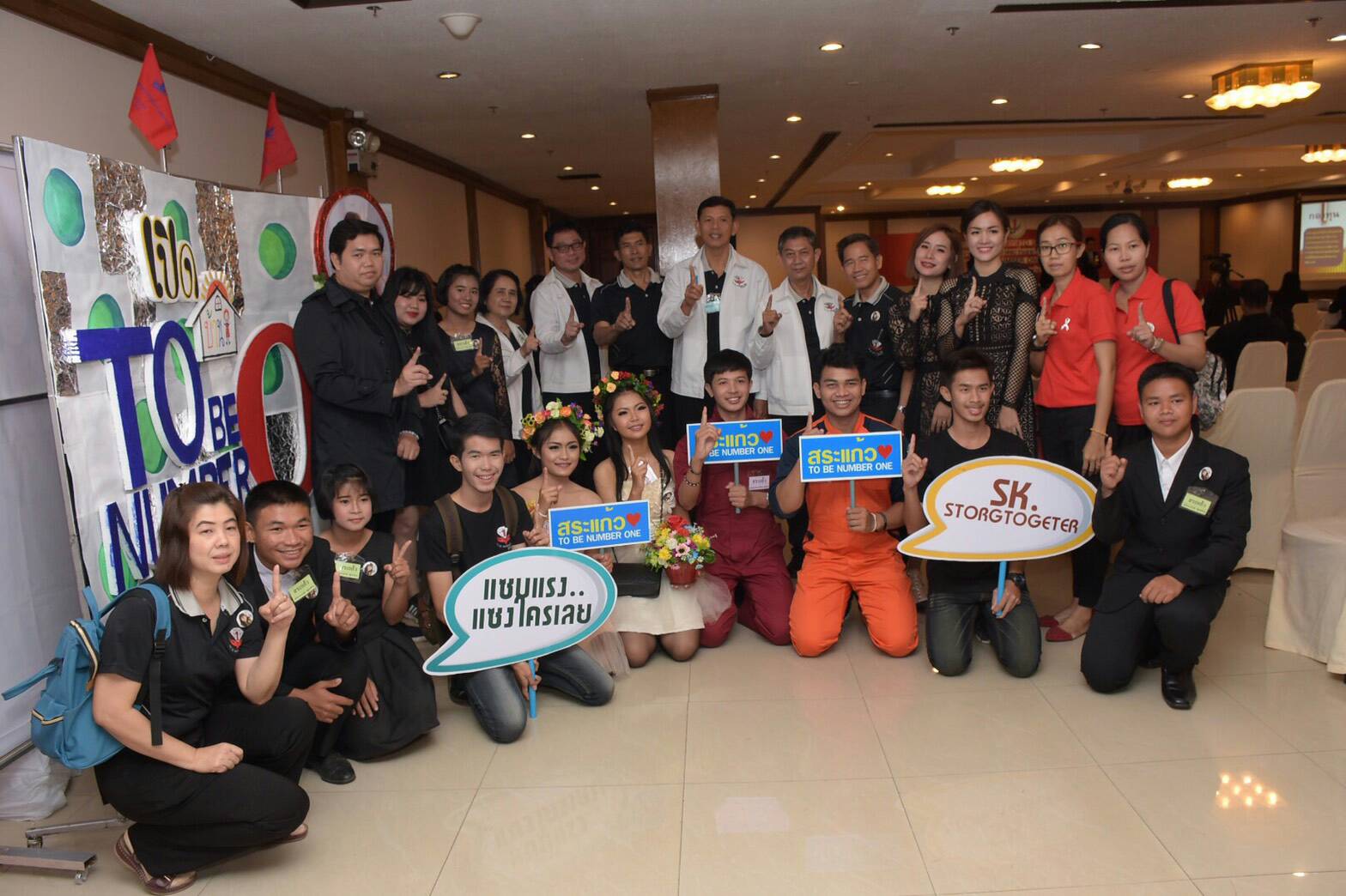 การประกวดผลการดำเนินงาน จังหวัด/ชมรม TO BE NUMBER ONE ระดับประเทศ
แบ่งการประกวด ออกเป็น ๒ ส่วน 
ส่วนที่ ๑ การลงพื้นที่ติดตามการดำเนินงานของคณะกรรมการระดับประเทศ ในเดือน พฤษภาคม-มิถุนายน ๒๕๖๐ ส่วนที่ ๒ การประกวดผลการดำเนินงานในงาน “มหกรรมรวมพลสมาชิก 
TO BE NUMBER ONE ระดับประเทศ” ในวันที่ ๑๓-๑๕  กรกฎาคม ๒๕๖๐  ณ อิมแพคเมืองทองธานี จังหวัดนนทบุรี
         ซึ่งกรมสุขภาพจิต  เลขานุการโครงการ TO BE NUMBER ONE  จะแจ้งกำหนดการตรวจเยี่ยม เพื่อดูการปฏิบัติงานจริงและเก็บคะแนน      ในพื้นที่ต่อไป
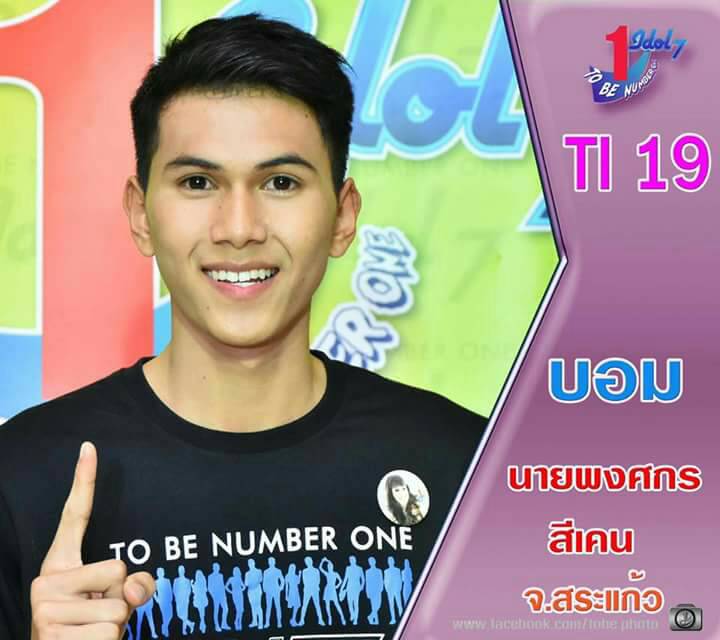 5. การประเมิน NCD Clinic คุณภาพ
สำนักงานสาธารณสุขจังหวัดสระแก้ว ได้กำหนดการออกประเมิน NCD Clinic คุณภาพ (คุณภาพ NCD Clinic Plus ปี 2560) เพื่อพัฒนาคุณภาพ
การบริการผู้ป่วยโรคไม่ติดต่อ ในโรงพยาบาล ทุกอำเภอ ๆ ละ 1 วัน  ในเดือน เมษายน  2560 ขอความร่วมมือ ดังนี้
            1) สนับสนุนบุคลากร (Case Manager) จากโรงพยาบาล
ทุกแห่ง ร่วมเป็นทีมประเมินฯ
             2) จัดเตรียมเจ้าหน้าที่ผู้รับผิดชอบงานและผู้ที่เกี่ยวข้อง เพื่อรับการประเมิน
             3) จัดเตรียมข้อมูลที่เกี่ยวข้องเพื่อนำเสนอแก่ทีมประเมิน NCD Clinic คุณภาพ
             4) จัดเตรียมสถานที่/ห้องประชุม
กำหนดการออกประเมิน NCD Clinic คุณภาพเดือน เมษายน 2560
6. การตรวจปัสสาวะหาสารเสพติด
รัฐมนตรีว่าการกระทรวงมหาดไทย โดยกรมการปกครองแจ้งให้ ศูนย์ป้องกันและปราบปรามยาเสพติดจังหวัด บูรณาการตรวจปัสสาวะหาสารเสพติดในผู้เข้ารับการคัดเลือกทหารกองเกินเข้ารับราชการทหารกองประจำการ ประจำปี 2560   
      จังหวัดสระแก้ว  ได้แจ้งศูนย์คัดกรองระดับอำเภอร่วมบูรณาการกับศูนย์ปฏิบัติการป้องกันและปราบปราม ยาเสพติดอำเภอ เพื่อให้เกิดการบูรณาการการป้องกันและแก้ไขปัญหายาเสพติดอย่างเป็นรูปธรรม สอดคล้องกับนโยบายของรัฐบาล
      สำนักงานสาธารณสุขจังหวัดสระแก้ว ขอความร่วมมือ รพ./สสอ. ทุกอำเภอมอบหมายเจ้าหน้าที่ออกปฏิบัติงานตามคำสั่งศูนย์ เพื่อออกคัดกรองฯ
ตารางการออกคัดกรองฯ